Resource 4a.
Who am I?
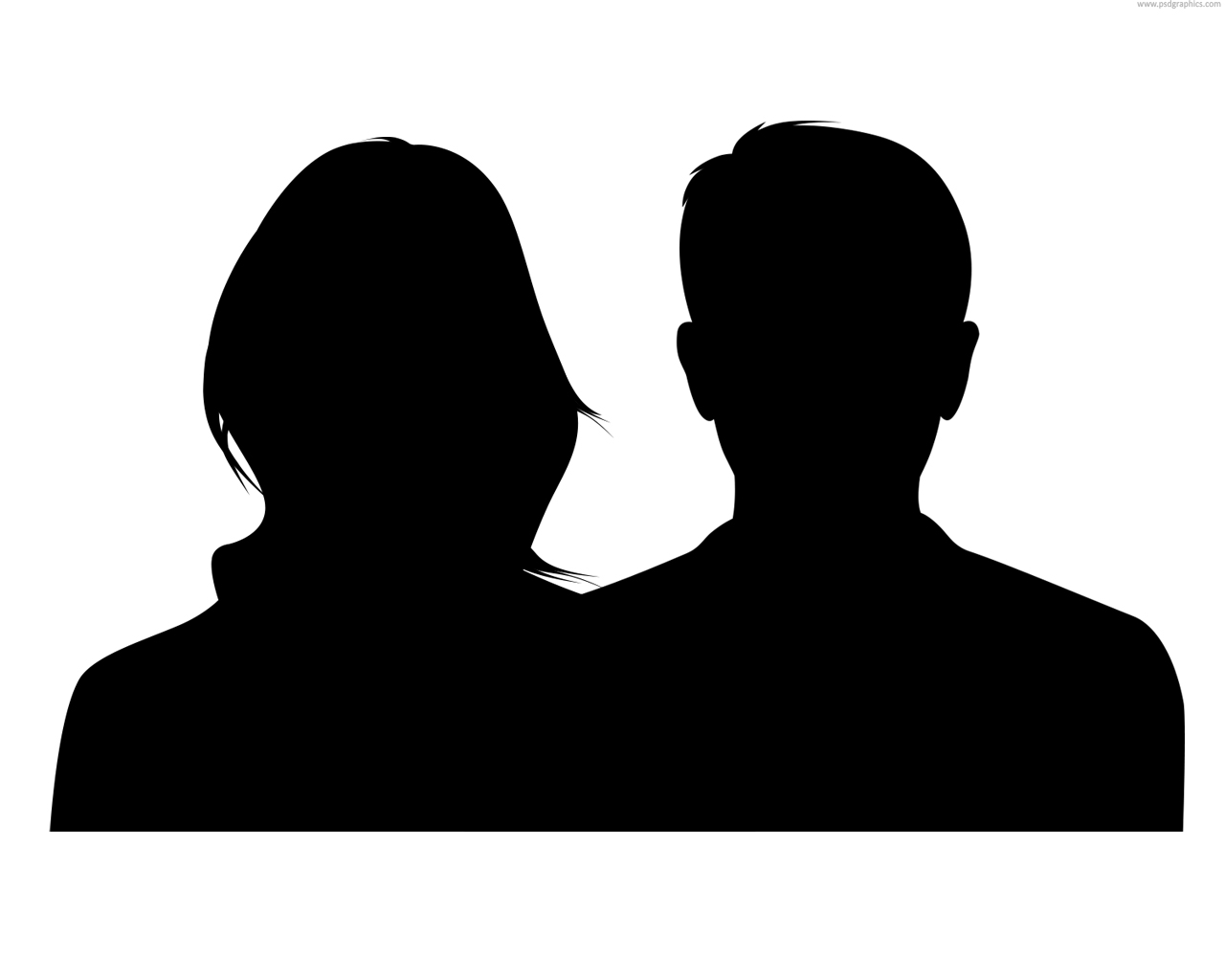 How do you know?
Remember, an online friend we don’t know in the real world, is still a
S
e
r
r
a
t
n
g
Tom’s Story
schoolbeat.org/youtube/toms-story
Stop and think
What did Tom do to put himself at risk?
Why did he feel he couldn’t tell anyone?
What could he have done differently?
How can Tom reduce his risk online and in the real world in the future
What happened to Tom has a name, it is called…
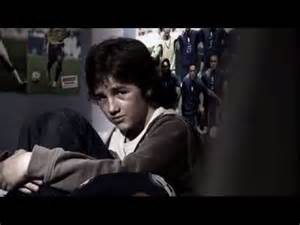 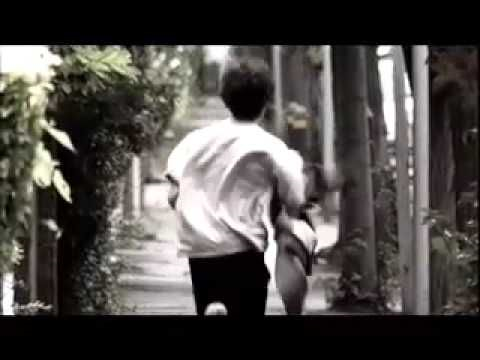 …grooming
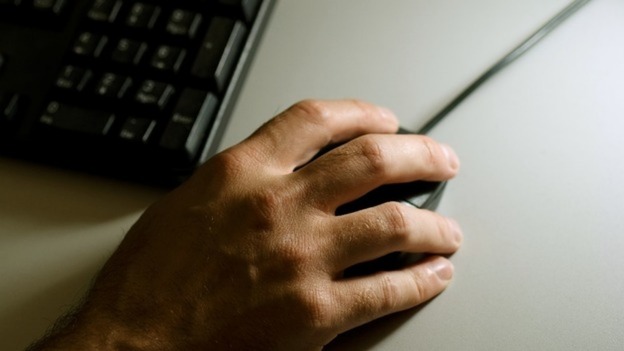 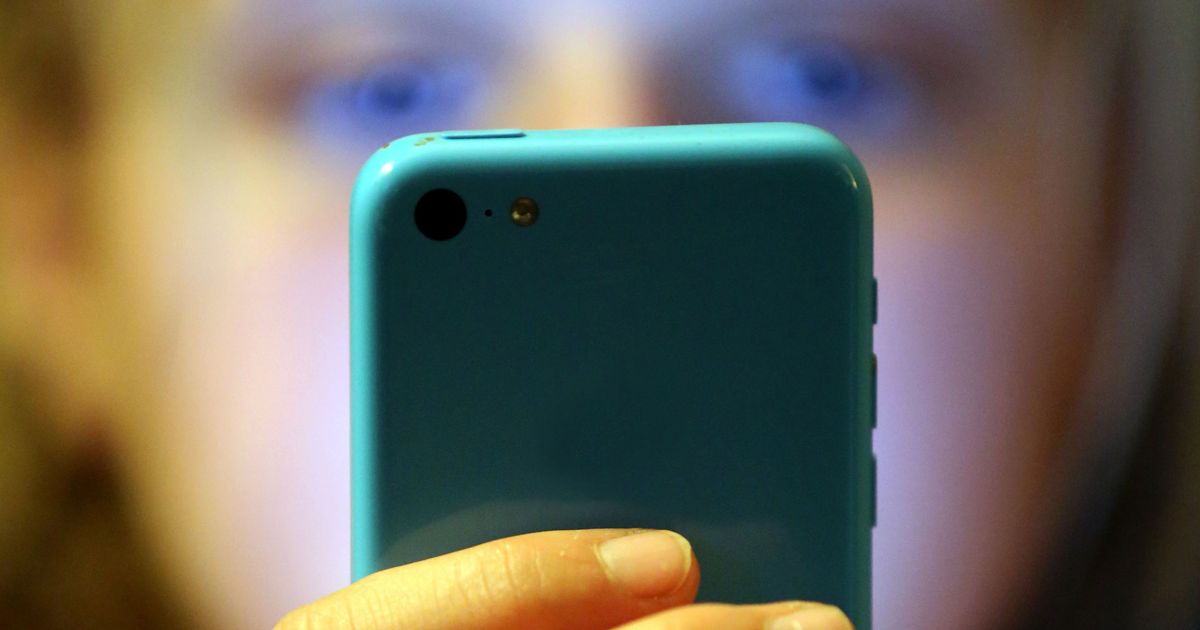 Definition
Grooming is the way in which an adult deliberately befriends a young person and gains their trust so that they can sexually harm them.

Groomers can be young or old and any sex.
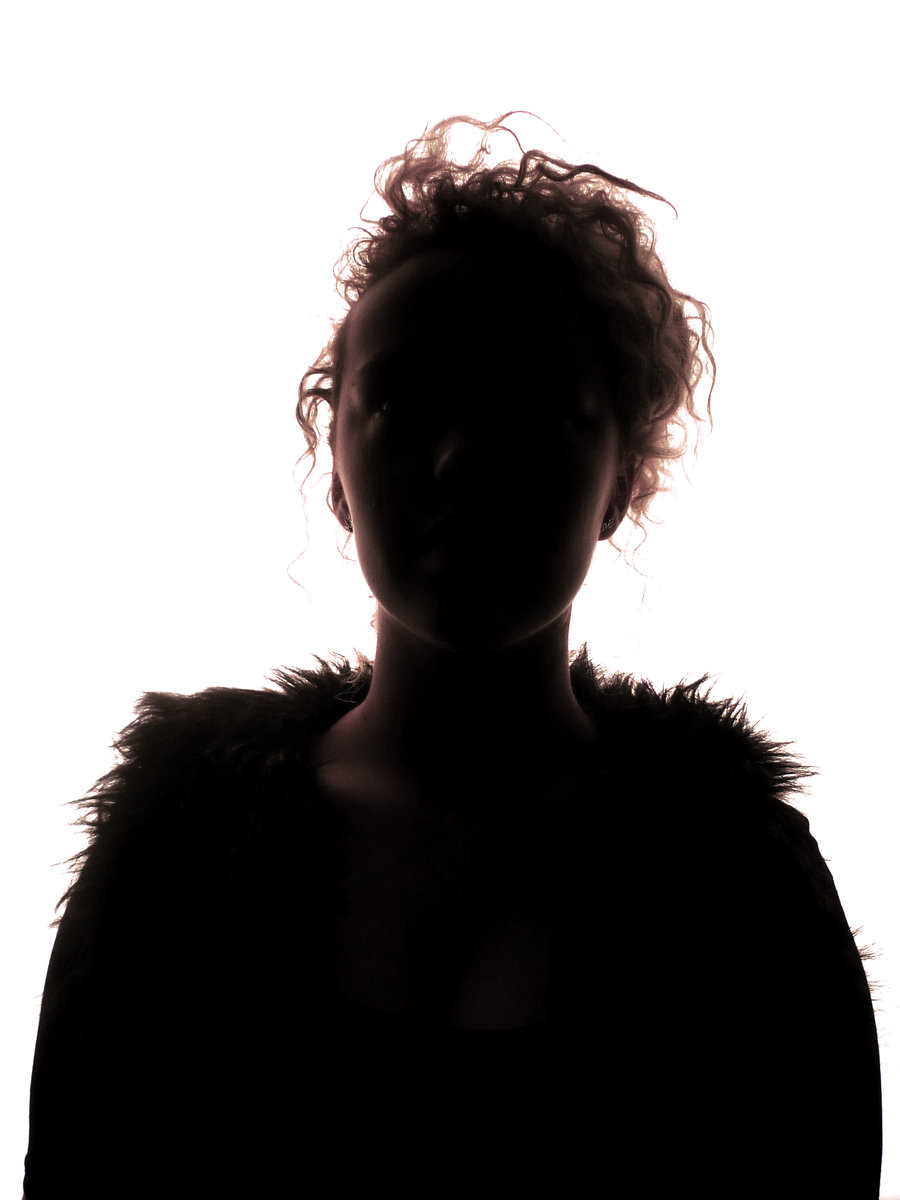 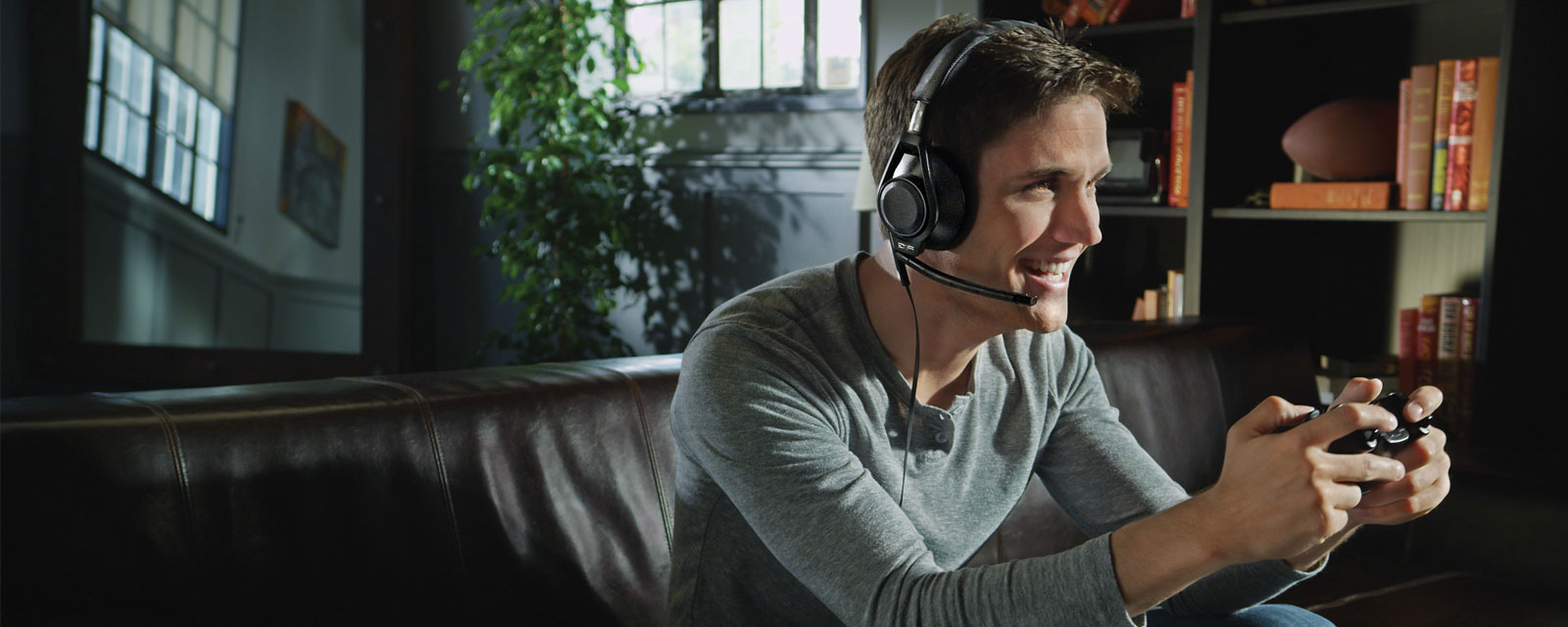 What is sexual harm?
Starting up sexual conversations
Asking for naked pictures or videos
Asking for you to do something sexual on a webcam
Sending you naked pictures or videos
Asking to meet you in person
(Under 18)
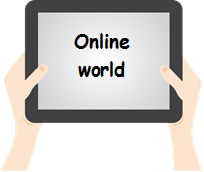 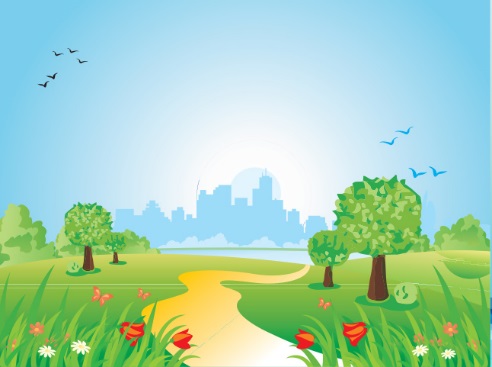 Real world
Maintain control
Sexualise the relationship
This warning triangle shows the stages of grooming. Can you identify how these things happened to Tom in the film? Let’s look at the first section again. Write down your ideas in the spaces on the left hand side.
Isolate the young person
Develop a friendship
Gain trust
Befriend the young person
Stages of grooming and CSE
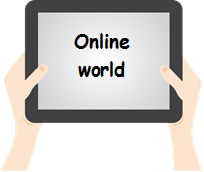 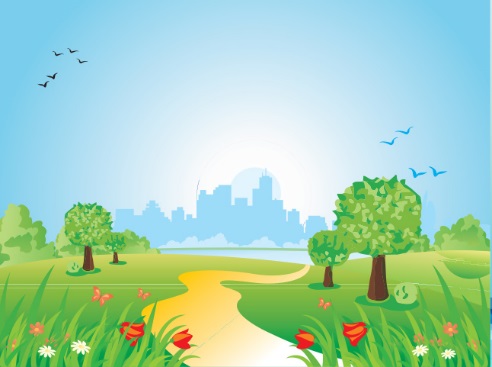 Real world
Maintain control
Look at the warning triangle again. How could the stages of grooming happen in Real Life? Write down your ideas in the spaces on the right hand side.
Sexualise the relationship
Isolate the young person
Develop a friendship
Gain trust
Befriend the young person
Stages of grooming and CSE
Skipping school could make a young person 
more vulnerable to harm because...
You might be pressurised into doing something you don’t want to do, like smoking, drinking, breaking the law or sexual things.
Outside of school it’s not easy to know who is a safe adult.
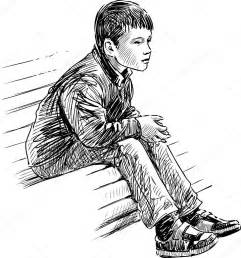 You might end up in a risky situation from hanging out with the wrong people.
Adults who may want to take advantage of children will find it easier.
Let’s put it all together
How can you stay safe online?
What is online grooming?
Where can online grooming  happen?
What should you do if you 
think you’re being groomed?
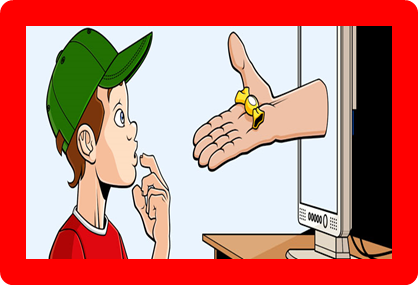 Warning!
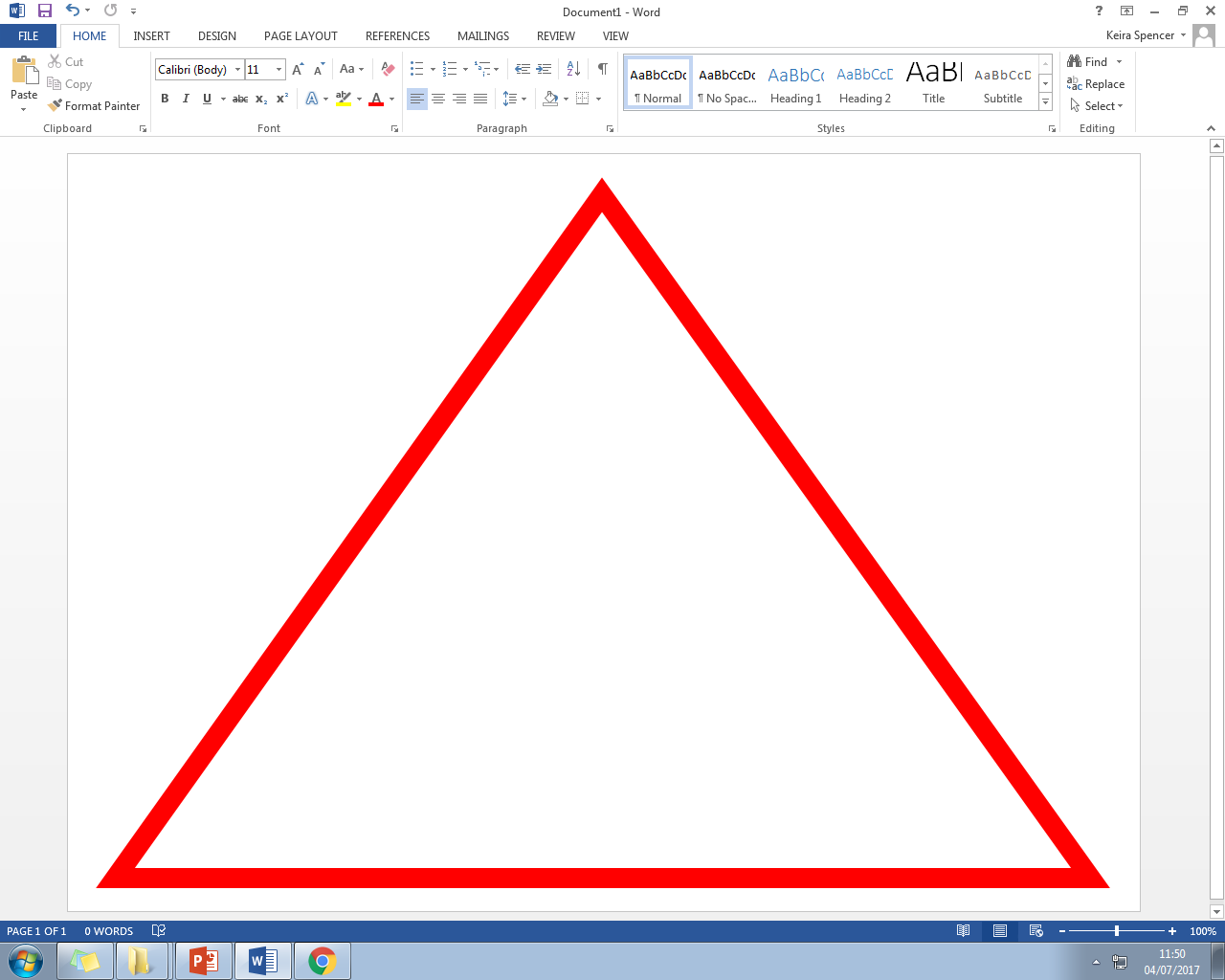 Create a warning message that would help young people stay safe
Think U Know
From NCA CEOP
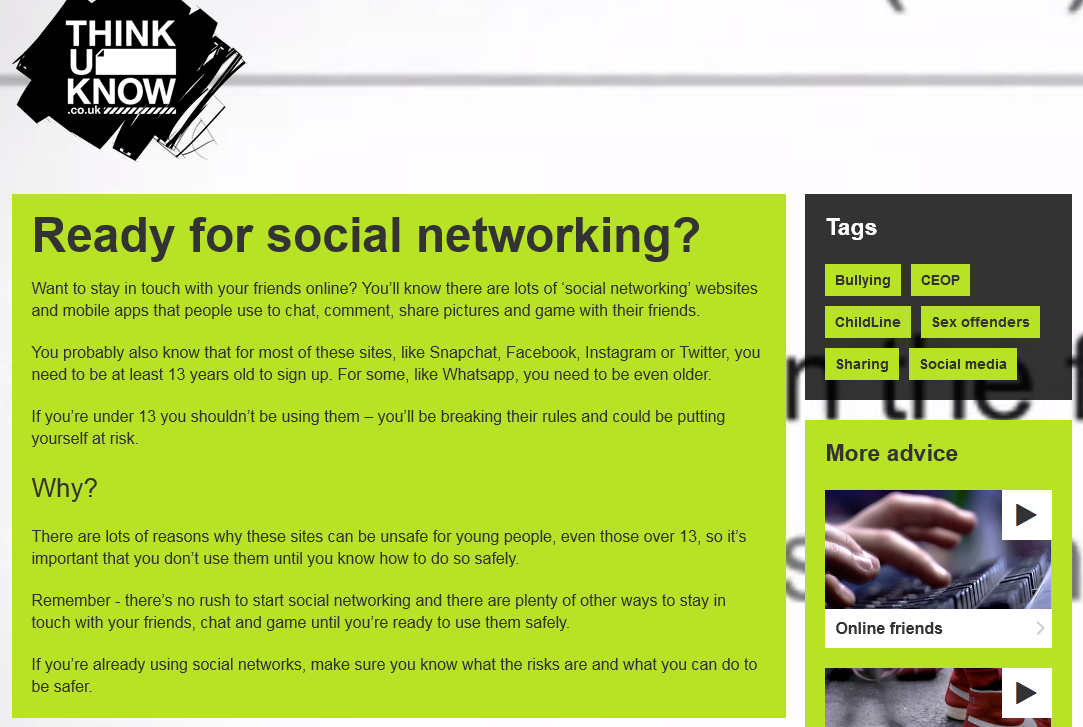 Think U Know
From NCA CEOP
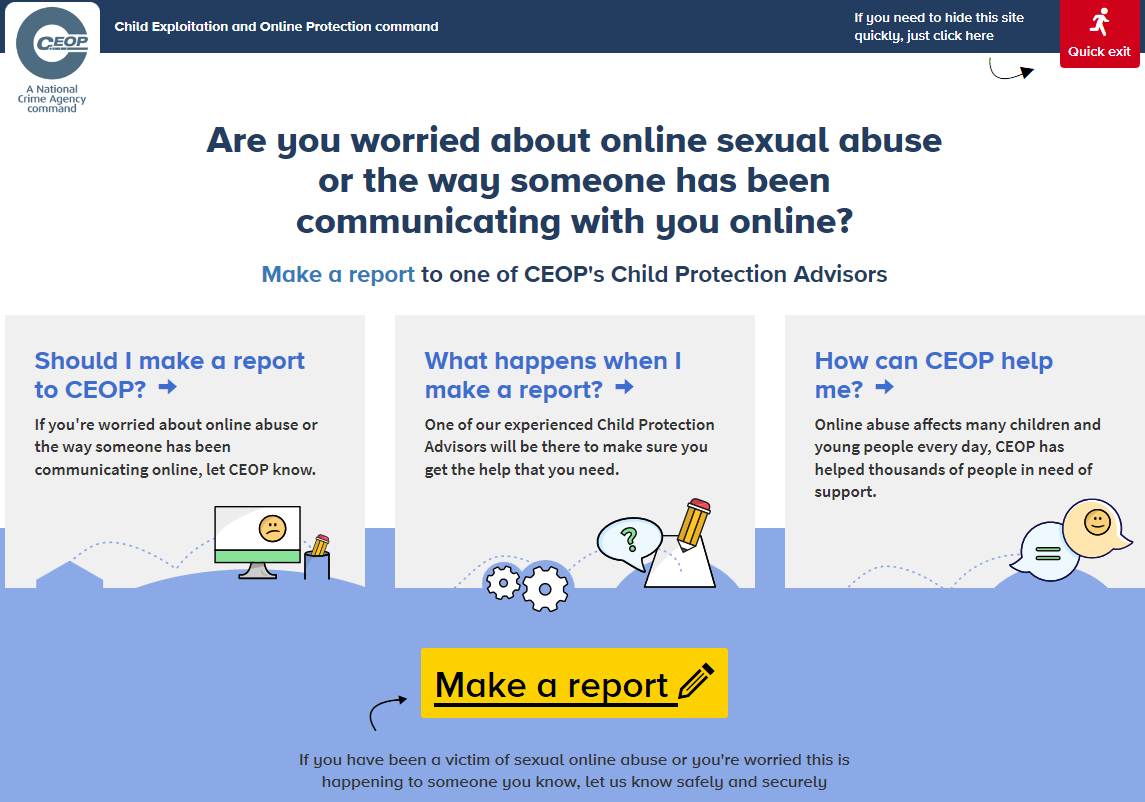 Today I learned…
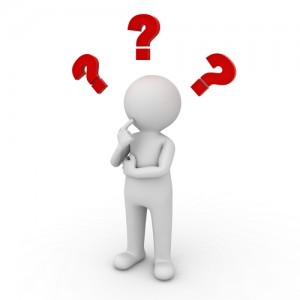